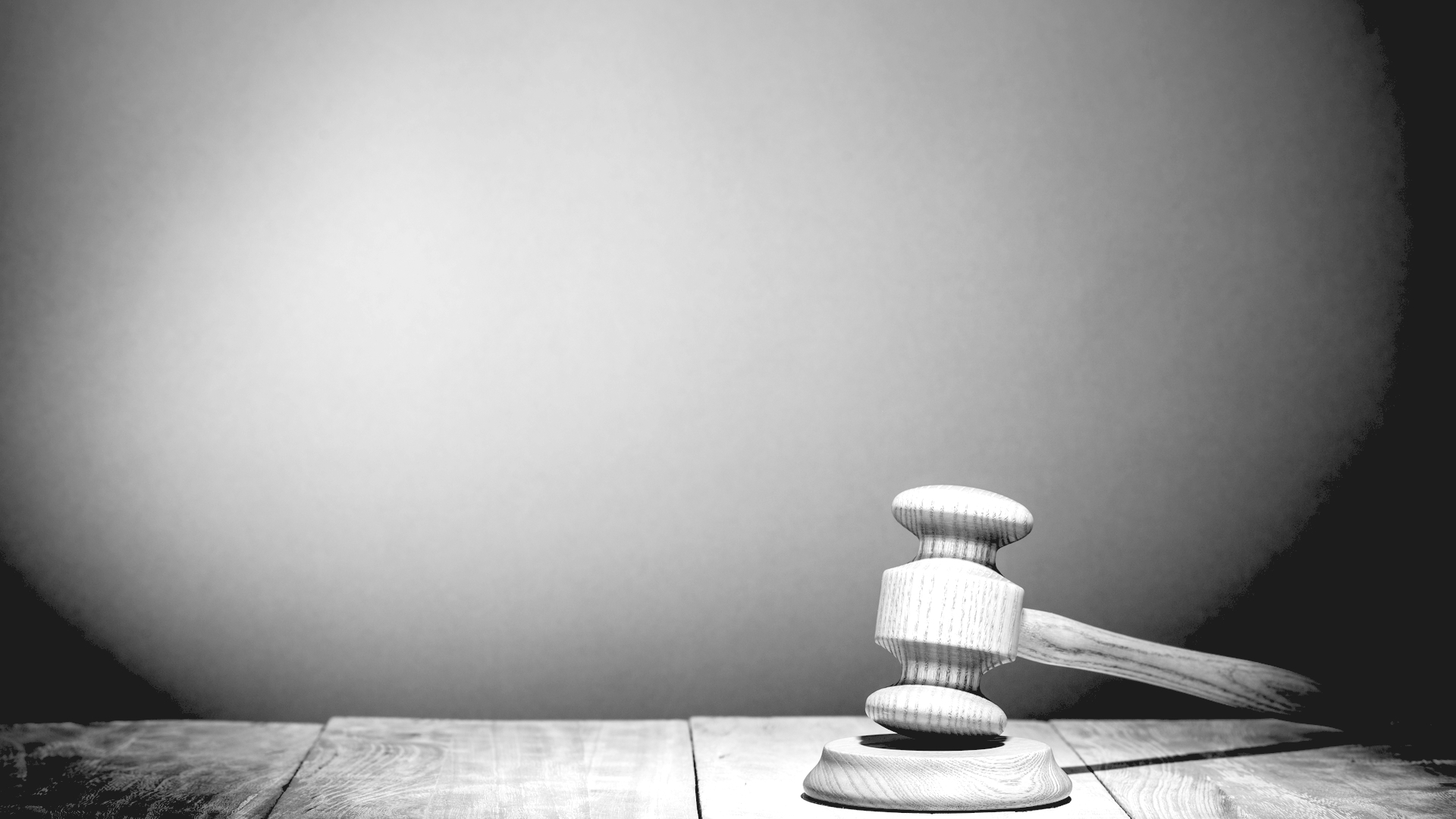 Le marché des ventes volontaires de meubles aux enchères publiques
EN FRANCE
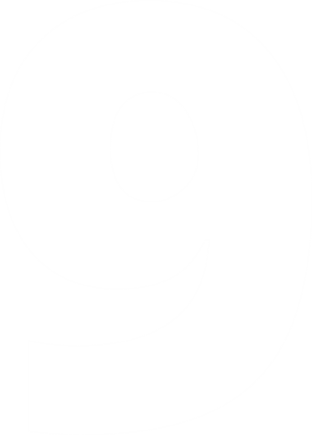 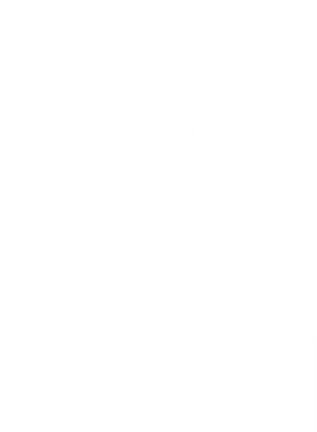 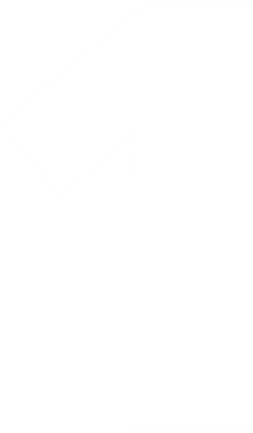 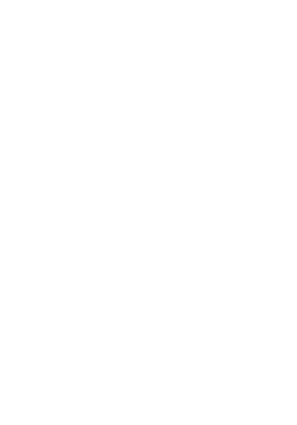 Montants adjugés en
Ventes électroniques
36%
DU MONTANT
TOTAL DES 
VENTES
1224
MILLIONS 
D’EUROS
+7%
EN 2019
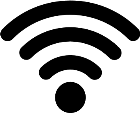 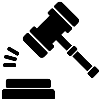 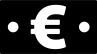 Répartition par secteur en 2019
(en millions d'euros)
365
MAISONS
DÉCLARENT UNE ACTIVITÉ D'ENCHÈRES SUR INTERNET EN 2019 (SUR LES 414 SOCIETES)
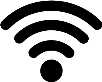 Véhicules d’occasion
 & Matériel Industriel
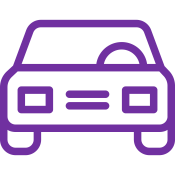 Art & Objets de Collection
(333 EN 2018)
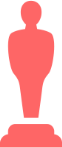 Répartition par canal 
(hors frais, en millions d'euros)
989 M€
233 M€
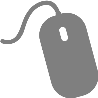 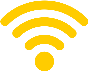 «Live»
«Live»
16%
15%
+4%
+9%
379 M€ Enchères « live »
845 M€ Enchères en ligne
En ligne
5%
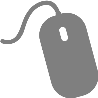 En ligne
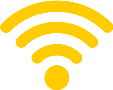 64%
Les ventes dites « live  » sont adossées à des ventes physiques, 
Les ventes dites « en ligne » sont effectuées sous la forme de ventes totalement dématérialisées